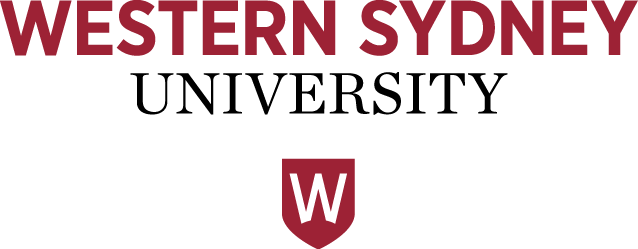 Building the UN’s sustainable development goals into the curriculumAddressing the new quality agenda for Higher Education
Emeritus Professor Geoff Scott
Western Sydney University
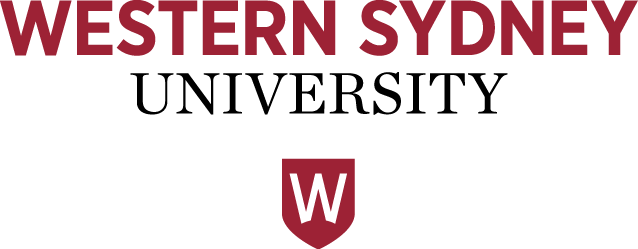 Key themes
Work ready plus graduates need opportunities to explore invention for social benefit in their studies

A focus on social not just commercial entrepreneurship is necessary

Colleges and Universities are ideally positioned to help their country address the UN Sustainable Development Goals through entrepreneurship projects

Good ideas with no ideas on how to implement them are wasted ideas
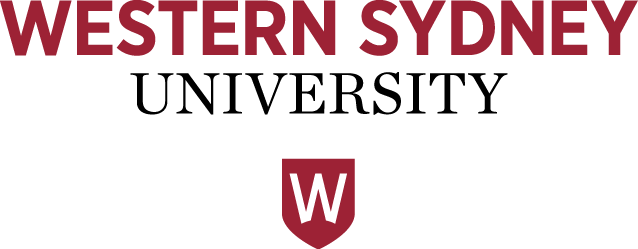 Why bother?
Ensuring the fitness of purpose not just the fitness for purpose of our tertiary education programs
In the current context we need graduates who are not only ‘work ready’ for today (competent) but ‘work ready plus’ (capable) for an uncertain tomorrow
95% of the world’s political leaders have a degree
We need graduates who are practiced in developing and implementing solutions to the challenges of social, cultural and environmental sustainability not just economic sustainability
Universities & colleges are uniquely positioned to help their country address the UN’s Sustainable Development Goals using social enterprise capstones
Social enterprise aligns with key objectives for the development of many countries and the ‘moral purpose’ of their approach to education.
Students increasingly want these sorts of experiences as part of their college/university studies
What is assessed is what is learnt
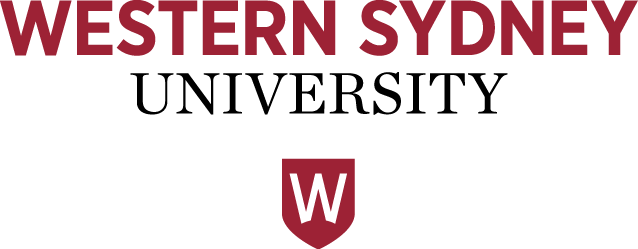 UN Sustainable Development Goals 2030
No poverty
Zero Hunger
Good health & well-being
Quality Education (including sustainability in the curriculum)
Gender Equality
Clean water
Affordable & clean energy
Decent work & economic growth
Industry, innovation & infrastructure
Reduced inequality
Sustainable cities & communities
Responsible consumption & production
Climate action
Life below water
Life on land
Peace, justice & strong institutions
Partnerships to achieve the goals
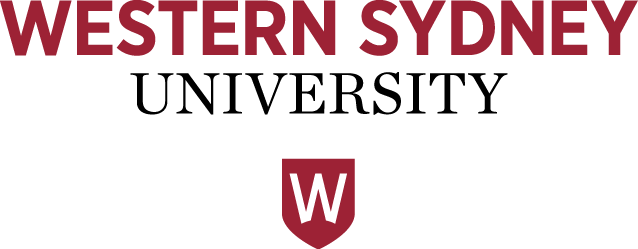 Defining social entrepreneurship
A social enterprise has a social and/or environmental mission as part of its core purpose. Such organizations seek profits only in order to achieve their missions. 
Social entrepreneurship relates to entrepreneurial action by organisations and individuals that creates significant social value for communities and people. It involves
Identifying an unjust situation, a need for change;
identifying an opportunity in this unjust equilibrium, developing a social value proposition, and bringing to bear inspiration, creativity, to identify a relevant and feasible way to improve the situation;
Trialing, implementing, enhancing and then scaling up what works best;
Whilst ensuring that there are sufficient funds to support and sustain this work
Commercial entrepreneurship is about personal benefit and profit maximisation. Social entrepreneurship is about benefitting others – such enterprises make money but no one takes it out – the profits are dedicated solely to scale up
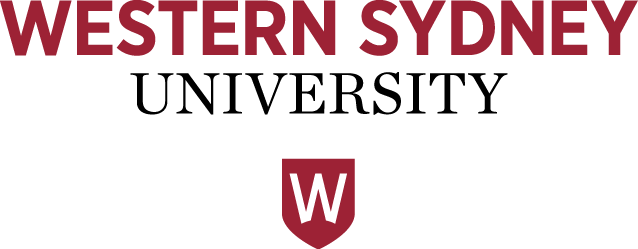 Judging that a social enterprise is ‘successful
Money is being made out of waste - cradle to cradle design is in place
Minimum defaults on micro-finance loans
Positive health outcomes
Gross domestic ‘happiness’ (Bhutan); improved social harmony; New Zealand’s ‘well-being’ budget 2019; decreased crime rates
More equitable distribution of wealth
Increased participation in post-secondary education/employment
Positive feedback from participants
Successful scale up and sustainability of the initiative
Government and legislative support for scale up
Repeat business
Positive press coverage
Positive rate of return on investment 
A high position on the Times HE SD Impact Rankings
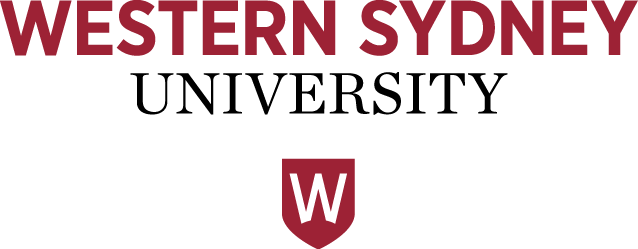 Examples of social entrepreneurship linked to the SDGs
Mobile phones and food security in Sri Lanka

Sanduk Ruit and interocular lenses in Nepal

Spinnifex and nanocellulose in Australia

Citrus Farm and the Foskor development trust in South Africa

Maggots in Benin

3D solar souvenirs made by the rubbish pickers in Delhi

 ‘Fast fashion’, biolitics and the circular economy

Pig farms and African snails in the Pacific

South Africa’s North West University  Enterprising Women Programme and  Student Rag Community Service initiatives

Leather from mushrooms
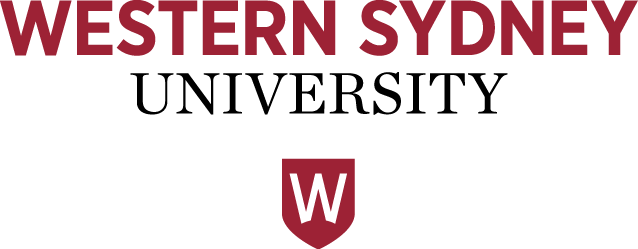 Examples of social entrepreneurship linked to the SDGs
Harvard’s Living lab projects  

Biomimicry inventions  

Citizen intelligence and SDGs 11 and 16

Enactus UK’s social enterprise projects with 59 universities. For example:
‘Budget bite’s Norwich – University of East Anglia (SDGs 2 & 12)
‘Kenya Jiko’ – Imperial College, London (SDGs 1, 3 & 7)
‘Foodprint’ – University of Nottingham (SDGs 1, 2, 3, 10 & 12)
‘Fog catcher’ Morocco – University of Edinburgh (SDGs 1, 6 & 11)
‘Source’ affordable lighting Philippines – University of Surrey 1, 3, 7, 10 & 11)

Western Sydney University
 Riverfarm and SURF projects
WSU first in Australia and 11th in the world on the new Times SDG impact rankings
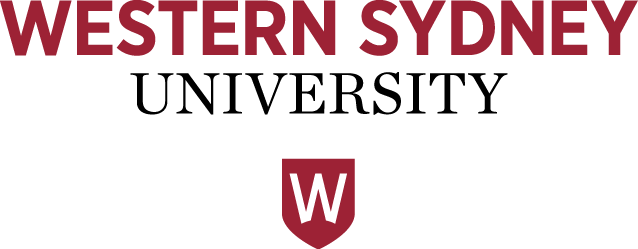 International Links and Networks interested in building the SDGs into the curriculum
The Copernicus Alliance, UNU RCEs, AASHE, ACTS

The Association of Commonwealth Universities, The Global Alliance of Universities SDG accord and the International Association of Universities are all now giving focus to ESD

The Alliance for Sustainability Leadership in the UK

The Social Enterprise World Forum Christchurch 2017

The International Conference of Entrepreneurship Educators Oxford September 2019 

The Social Enterprise Academy

Oikos St Galen

Enactus
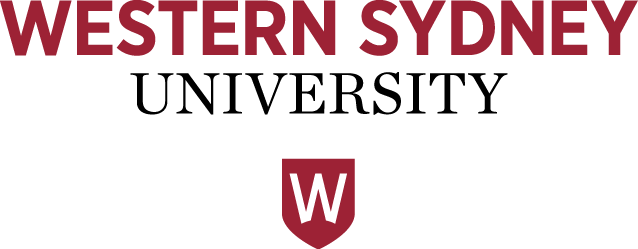 Characteristics of an effective social entrepreneur and a work ready plus graduate
Strong, clear moral purpose

Ability to listen, link, leverage and then lead, always in that order

A ‘why don’t we’ not a ‘why don’t you’ approach

Possession of the key capabilities identified in our studies of successful early career graduates in 9 professions. An ability to: 
Remain calm when things go awry
Tolerate ambiguity, take sensible risks, persevere
Work productively and empathise with diversity
Think laterally, think ahead and adapt during implementation
Build and sustain productive networks

Business and change implementation savvy
Where work ready plus capabilities fit into an overall Quality & Standards framework for Learning & Teaching
2. Aligned 
support & 
infrastructure
3. Delivery
4.
Impact
1. Learning design
Aligned governance, policy, strategy, quality management & resourcing system
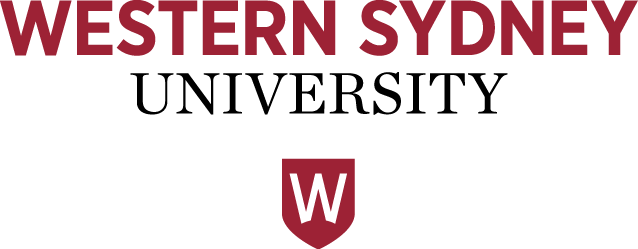 ‘Flipping’ the curriculum design & review process- The Six Keys in FLIPCurric
‘Right’ (evidence-based, benchmarked, peer-confirmed): 

Program level outcomes – relevant, desirable, feasible, clear, comprehensively considered against multiple reference points

Mapping – confirmation that all program level outcomes are being picked up in units of study in a scaffolded way

Assessment tasks – demonstrably fit-for-purpose (valid assessment tasks which address the mapped L.O.s for each unit)

Grading – agreed, operational picture of what indicators will be used to allocate different grade levels

Calibration – peer agreed indicators for different grade levels

Learning design and resources  – fit-for-purpose learning design, learning resources, with an aligned student support system and capable staff available to deliver it.
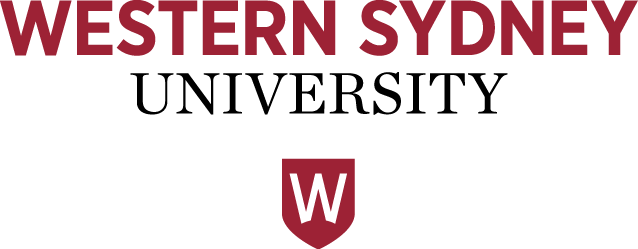 What are learning outcomes?
The capabilities and competencies students are expected to demonstrate they have developed to a required standard by the end of a program or unit of study


They include personal, interpersonal and cognitive capabilities and the key knowledge and skills necessary for effective early career performance and societal participation 

    (See successful graduate studies for a valid framework)
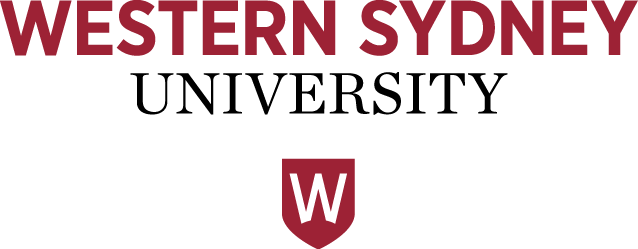 The idea of producing work ready plus graduates
People who are not just work ready for today but work ready plus for tomorrow (95% of the world’s leaders have a degree). The plus can include being:

Sustainability literate

Change implementation savvy

Creative and inventive not just ‘regurgitative’

Clear on where one stands on the tacit assumptions driving the 21st century agenda, assumptions like:
‘growth is good’
‘consumption is happiness’
‘ICT is always the answer’
‘globalisation is great’
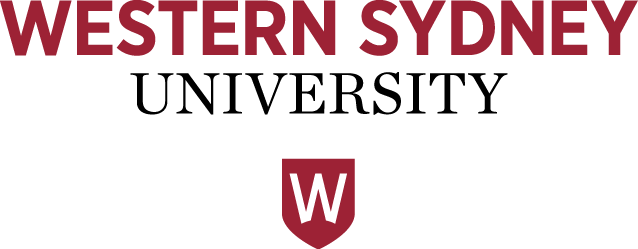 Powerful Assessment
Assess less but better
What you learn is what you assess
Focus on the capabilities that count and ability to draw appropriately from and deliver key skills and knowledge
Dilemma-based, problem based, integrated assessment
    (real world or simulated) – decreases the chance of
     plagiarism
Creativity and invention not just regurgitation
How to scale this up in large U.G. programs
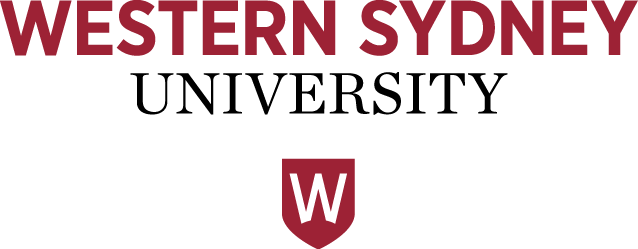 Social Enterprise in the curriculum
UN Regional Centres of Expertise in Education for Sustainable Development

Campus as a living laboratory
Rolling funds and a social entrepreneurship unit of study
WSU Riverfarm
Social Studio in Melbourne – pathways to further study

Sydney School of Entrepreneurship

Blue Economy on the campus and in HE community engagement projects

Redevelopment of the Royal University of Phonm Penh

2010 audit of sustainability in the HE curriculum

National networks: AASHE, ACTS, Copernicus

NSW TAFE Outreach programs

See the full list of programs now underway in the discussion paper
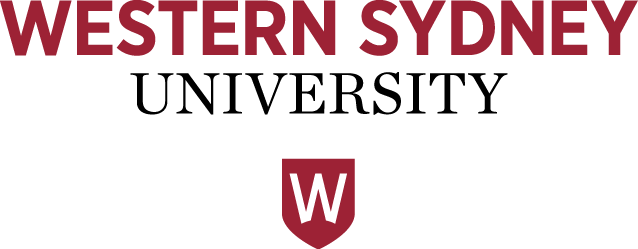 Making it happen
Listen, link, leverage then lead
Start small, learn by doing and build on your successes - ready, fire, aim
Undertake a stocktake on what is already happening and build a good practice website on this – acknowledge current initiatives

In identifying good practice use agreed indicators of what success in practice looks like

Develop a national clearing house to save ‘reinvention of the wheel’

Promote initiatives in this area as a unique focus on your national provision to international students

For further suggestions see the Making it Happen Section of the FLIPCurric site at: http://flipcurric.edu.au/
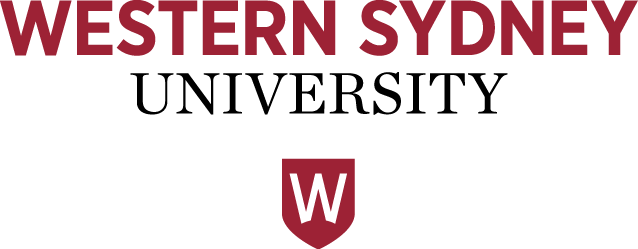 Key insights and what next?
One aspect of this talk you found particularly interesting

One aspect you would like to know more about

What is one initiative you think your institution should now pursue?
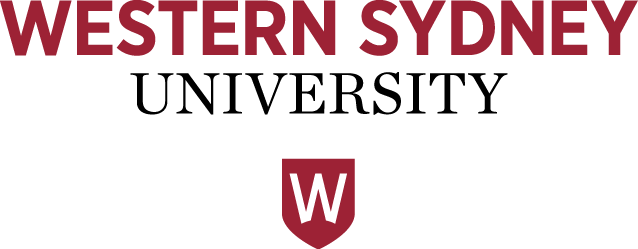 Further reading and resources
British Council (2017): Social entrepreneurship in education: empowering the next generation, British Council, At:https://www.britishcouncil.org/sites/default/files/british_council_social_entrepreneurship_in_education_web_final.pdf 
Martin, R & Osberg, S (2007): ‘Social Entrepreneurship: The Case for Definition’, Stanford Social Innovation Review At: https://ssir.org/articles/entry/social_entrepreneurship_the_case_for_definition 
Mills, Rebecca and Siegfried, Alina (2015), Mission driven entrepreneurship: new frontiers of impact entrepreneurship, Edmund Hillary Fellowship, At: https://stories.ehf.org/the-new-frontiers-of-impact-entrepreneurship-cc6cbce64f0c 
Schwab Foundation (2018): What is social entrepeneurship? Schwab Foundation in partnership with the World Economic Forum at: https://www.schwabfound.org/what-is-social-entrepreneurship 
Scott, G (2016): FLIPCurric at: http://flipcurric.edu.au/ OLT, Canberra.
Scott, G (2016): Transforming graduate capabilities and achievement standards for a sustainable future, At: http://flipcurric.edu.au/sites/flipcurric/media/107.pdf 
Scott, G (2019): ‘Preparing work ready plus graduates for an uncertain future’ In Higgs, J, Crisp, G and Letts, W (2019): ‘Education for Employability: learning for future possibilities’, Brill, Leiden, Boston & Singapore.
Scott, G (2019): Social Enterprise and Sustainable Development in the Age of Acceleration, Envigogika 14 (1) March, 2019 
Social Enterprise Word Forum (2017): 2017 Final Report, SEWF, Christchurch, New Zealand. At: https://www.sewf2017.org/images/docs/SEWF-2017-Final-Report.pdf
United Nations University (2018): The Blue Economy Innovations, Gunther Pauli & UNU at: https://www.theblueeconomy.org/cases-1-to-100.html